Generative Adversarial Networks (GANs)
Thanks to Ian Goodfellow et al., Srihari
Binglin, Shashank & Bhargav
Adapted for Purdue MA 598, Spring 2019 from
 http://slazebni.cs.illinois.edu/spring17/lec11_gan.pptx
Outline
Part 1: Review of GANs

Part 2: Some challenges with GANs

Part 3: Applications of GANs
Growth of GAN papers
Gan Zoo
Why GANs were popular
GANs can learn high-dimensional, complex real  data distributions
Without relying on any assumptions
Can simply generate realistic samples from latent  space
This has lead to various applications
image synthesis, image attribute editing, image  translation, domain adaptation and other academic  fields
GAN Problems
Many GAN models suffer the following major problems:
Non-convergence: the model parameters oscillate, destabilize and never converge,
Mode collapse: the generator collapses which produces limited varieties of samples,
Diminished gradient: the discriminator gets too successful that the generator gradient vanishes and learns nothing,
Unbalance between the generator and discriminator causing overfitting, &
Highly sensitive to the hyperparameter selections.
https://jonathan-hui.medium.com/gan-why-it-is-so-hard-to-train-generative-advisory-networks-819a86b3750b
GAN videos
A Friendly Introduction to Generative Adversarial Networks (GANs)

Goodfellow's talk at NIPS workshop

MIT Deep Generative Modeling
Generative Adversarial Network (GAN)
GANs are generative models that are implemented using two stochastic neural network modules: Generator and Discriminator.
Generator tries to generate samples from random noise as input
Discriminator tries to distinguish the samples from Generator and samples from the real data distribution.
Both networks are trained adversarially (in tandem) to fool the other component. In this process, both models become better at their respective tasks.
Many GAN variants (GAN Zoo)
GAN’s Architecture
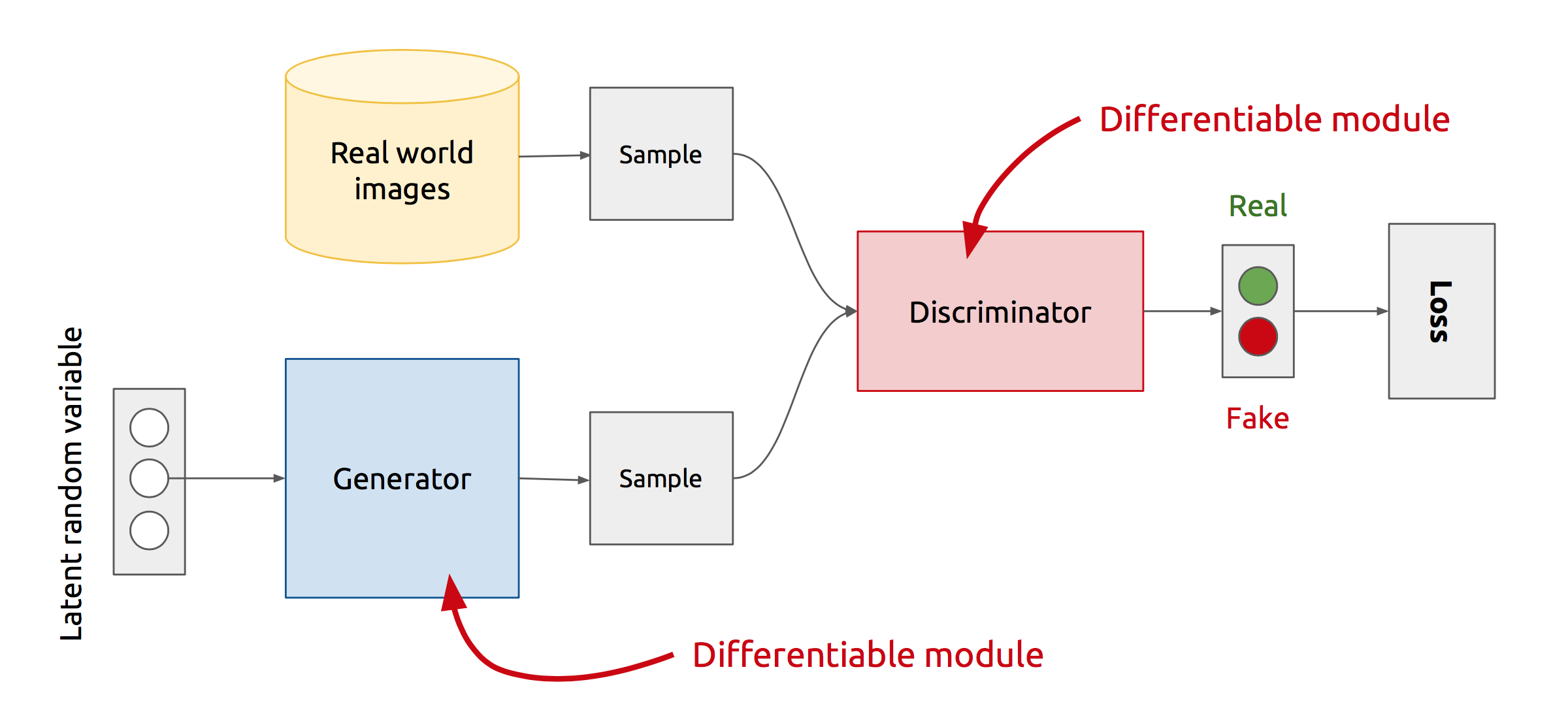 x
D
D(x)
G
z
G(z)
D(G(z))
Z is some random noise (Gaussian/Uniform).
Z can be thought as the latent representation of the image.
https://www.slideshare.net/xavigiro/deep-learning-for-computer-vision-generative-models-and-adversarial-training-upc-2016
[Speaker Notes: Let’s look at the real GAN architecture now :-
-- We have two networks here Generator and Discriminator
-- Discriminator gets input from both the Generator and Real training samples and predicts which one is real and which one is fake.
-- The way Generator generates fake images is .. It randomly samples a noise z, passes it through its network, and the output of the network gives us the image.
    -- So, the rationale with that will be that z is sort of your latent representation for the image.. And you generate the image from your latent representation by passing it through        the generator network.

Never directly see true samples.]
Training Discriminator
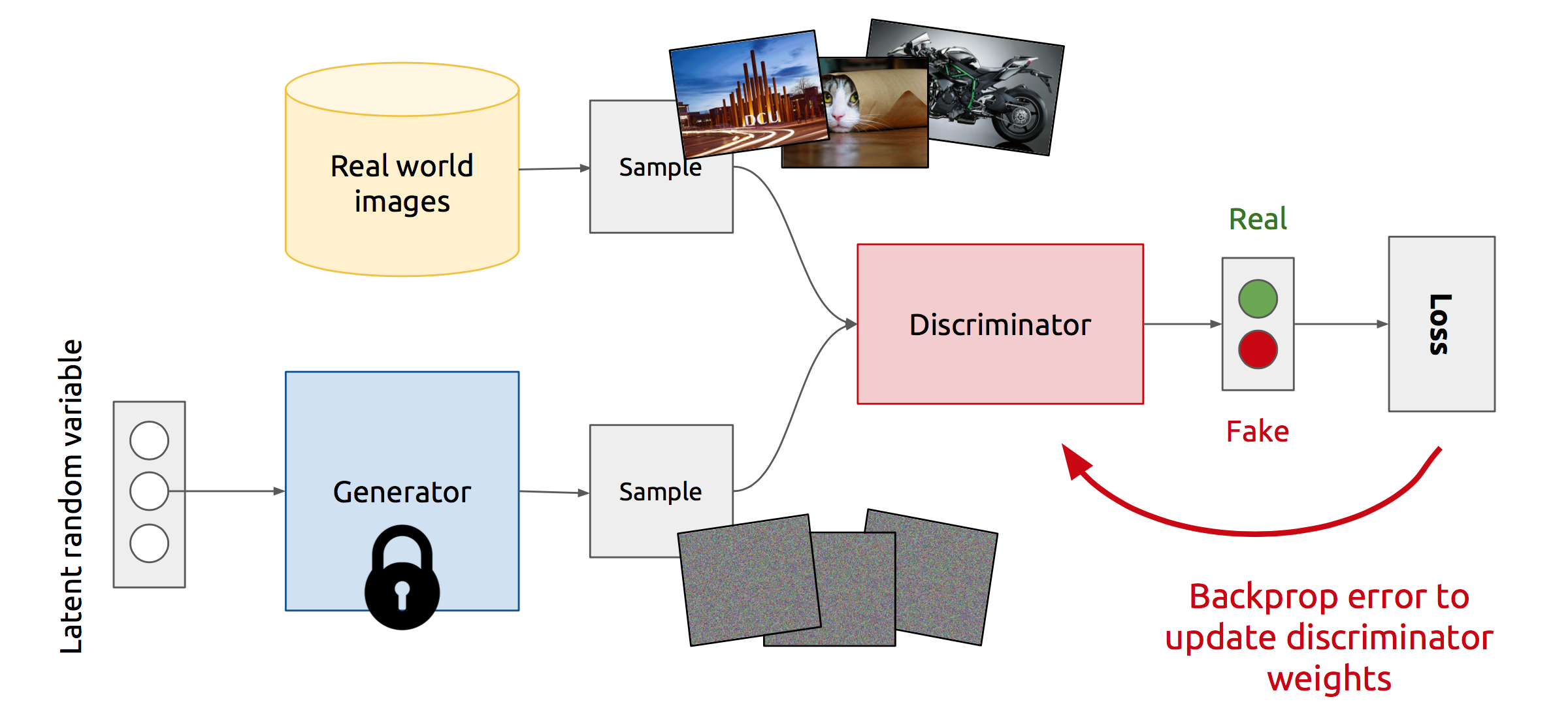 https://www.slideshare.net/xavigiro/deep-learning-for-computer-vision-generative-models-and-adversarial-training-upc-2016
[Speaker Notes: So, this is how GANs operate :-
At the start of the iteration, a true example is selected and passed through the discriminator. The discriminator outputs the probability of it being a real example, calculate its loss, and update its weights while keeping the generator weights as constant.]
Training Generator
https://www.slideshare.net/xavigiro/deep-learning-for-computer-vision-generative-models-and-adversarial-training-upc-2016
[Speaker Notes: Now :-
Generator selects a random noise z, passes it through the generator network to generate a fake image, and then passes it through the discriminator network to output the probability of it being fake. It then calculates its loss, and update its weights while keeping the discriminator’s weights as constant
And we repeat this process of Alternate updates.

Act as complicated loss function.]
GAN’s formulation
[Speaker Notes: So, the idea is pretty straightforward, but the real smart thing about GANs is how they formulate their objective.
They formulate it as a [..]

i.e. Basically for fixed generator’s parameters, you maximize Discriminator’s reward, and then you fix Discriminator’s parameters and minimize Discriminator’s reward with respect to Generator’s parameters, and repeat.

[..]

D(x) should be 1 for real examples
0 for fake examples]
Discriminator updates
Generator updates
[Speaker Notes: So combining all these ideas, let’s quickly look at the algorithm more formally that I had explained earlier]
Vanishing gradient strikes back again…
[Speaker Notes: Ask the class to figure out the problem with the formulation
[..]
The new formulation has the same optimal point as the old one, but doesn’t suffer from the vanishing gradients problem
However, with the new modified loss, you can’t compactly write down the formulation as a zero-sum min-max game

a is the output before sigmoid]
Synthetic faces from GANs
CIFAR
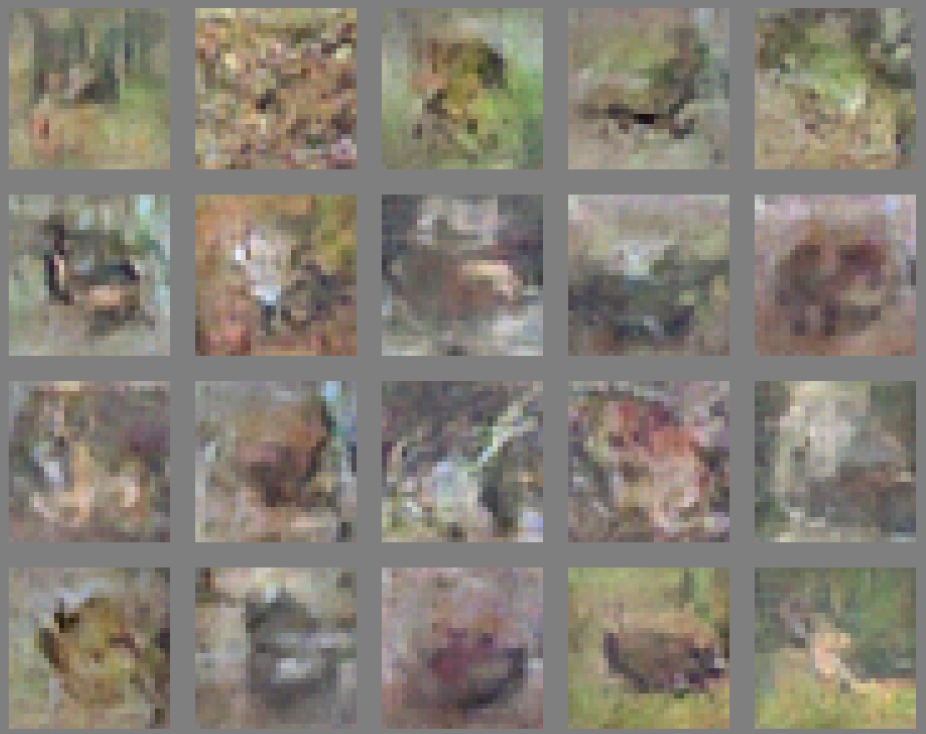 Goodfellow, Ian, et al. "Generative adversarial nets." Advances in neural information processing systems. 2014.
[Speaker Notes: However, when trained on CIFAR dataset, the quality of images is not that good..
One can argue that it is easy to generate faces as compared to different classes of objects

So, this wasn’t so inspiring.. Then came the first GAN architecture that did a great job at generating high quality images .. DCGAN]
DCGAN: Bedroom images
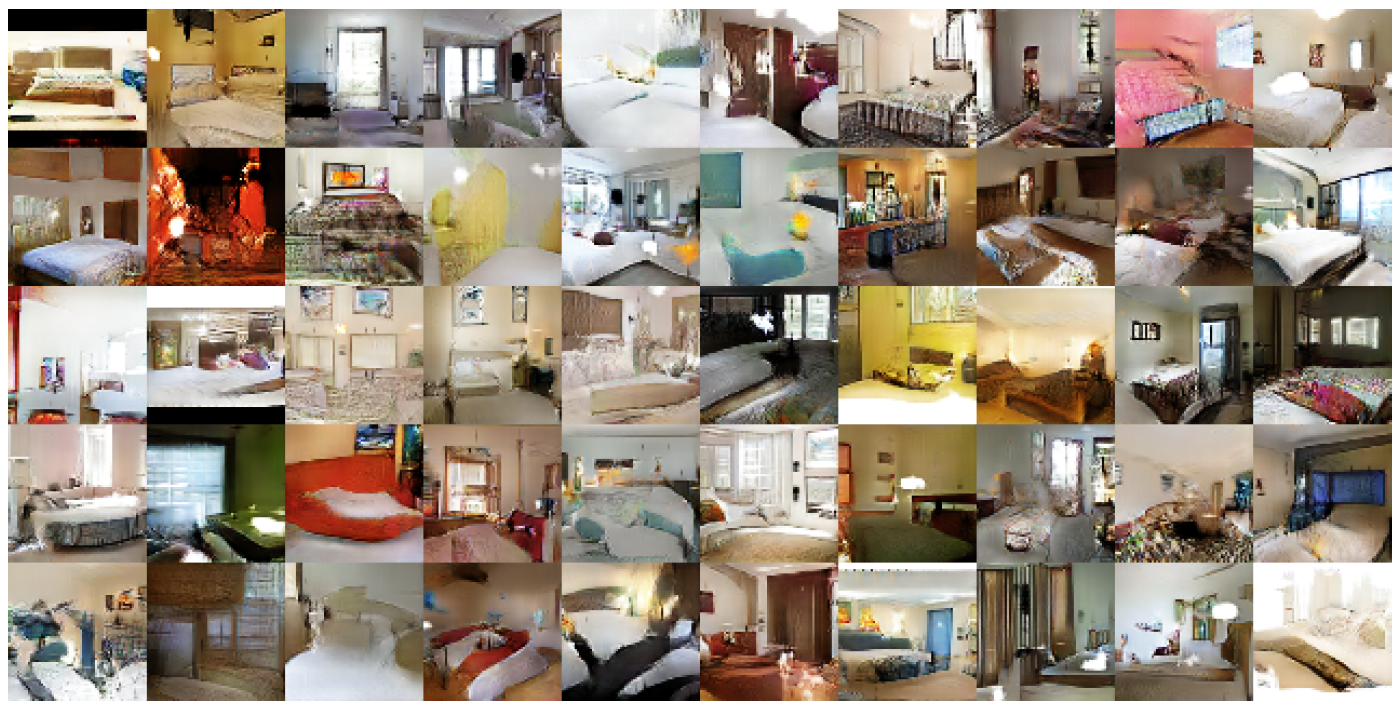 Radford, Alec, Luke Metz, and Soumith Chintala. "Unsupervised representation learning with deep convolutional generative adversarial networks." arXiv:1511.06434 (2015).
[Speaker Notes: For instance, with DCGAN you can generate such nice looking bedroom images .. Since these are low resolution, zooming it up will pixelate it, so we won’t zoom on a single image]
Deep Convolutional GANs (DCGANs)
Key ideas:
Replace FC hidden layers with Convolutions
Generator: Fractional-Strided convolutions

Use Batch Normalization after each layer

Inside Generator
Use ReLU for hidden layers
Use Tanh for the output layer
Generator Architecture
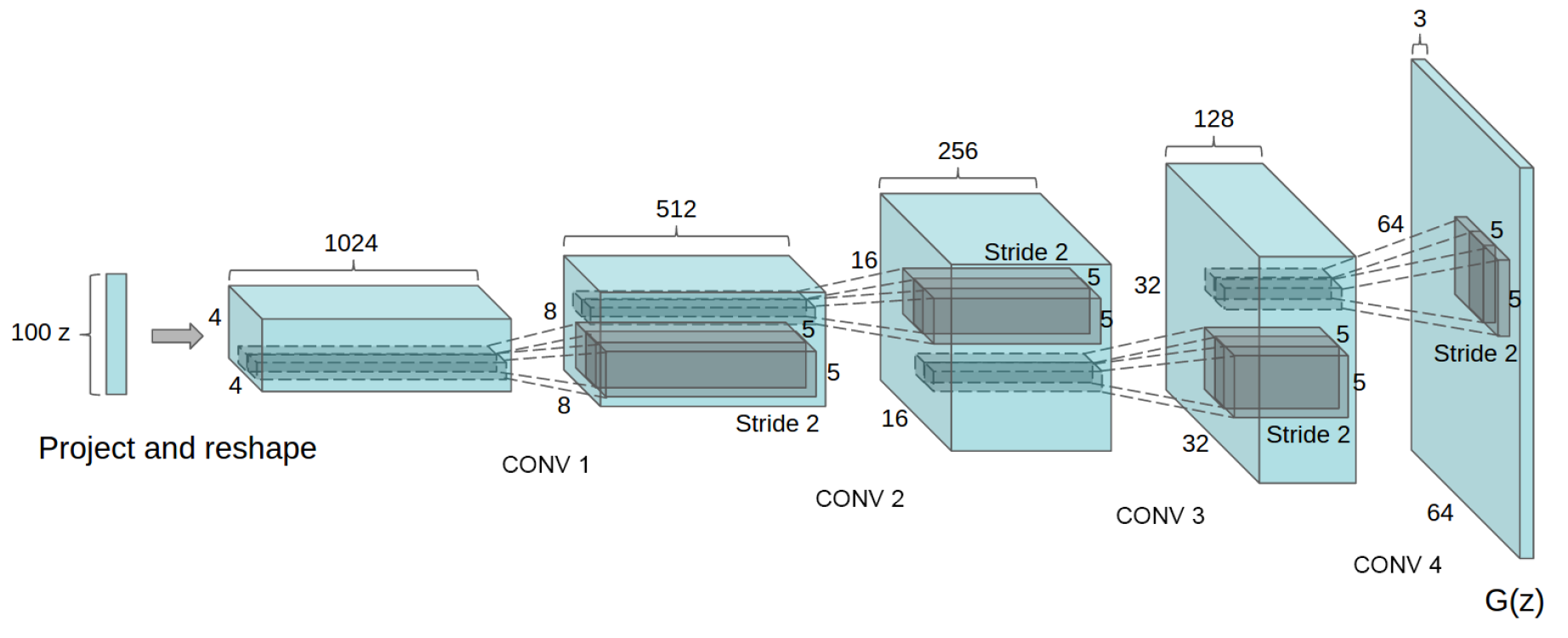 Radford, Alec, Luke Metz, and Soumith Chintala. "Unsupervised representation learning with deep convolutional generative adversarial networks." arXiv:1511.06434 (2015).
[Speaker Notes: [..]

Reference :- Fractionally-Strided Convolutions: Liwei’s Presentation]
Part 2
Training Challenges
Non-Convergence
Mode-Collapse
Proposed Solutions
Supervision with Labels
Mini-Batch GANs
Modification of GAN’s losses
Discriminator (EB-GAN)
Generator (InfoGAN)
[Speaker Notes: In the next 20 mins., we’ll look at
-- the advantages of GANs over other models 
 -- some Training challenges in GANs
 -- some proposed solutions to counter those challenges
 -- and, some modifications of basic GAN’s loss to be able to do some cool stuff
     -- we’ll look at modifications for both the Discriminator and Generator]
Non-Convergence
Salimans, Tim, et al. "Improved techniques for training gans." Advances in Neural Information Processing Systems. 2016.
[Speaker Notes: Having seen an example of Non-Convergence, let’s see why this might be happening…
[..]
--So, what kind of convergences guarantees do we really have?]
Non-Convergence
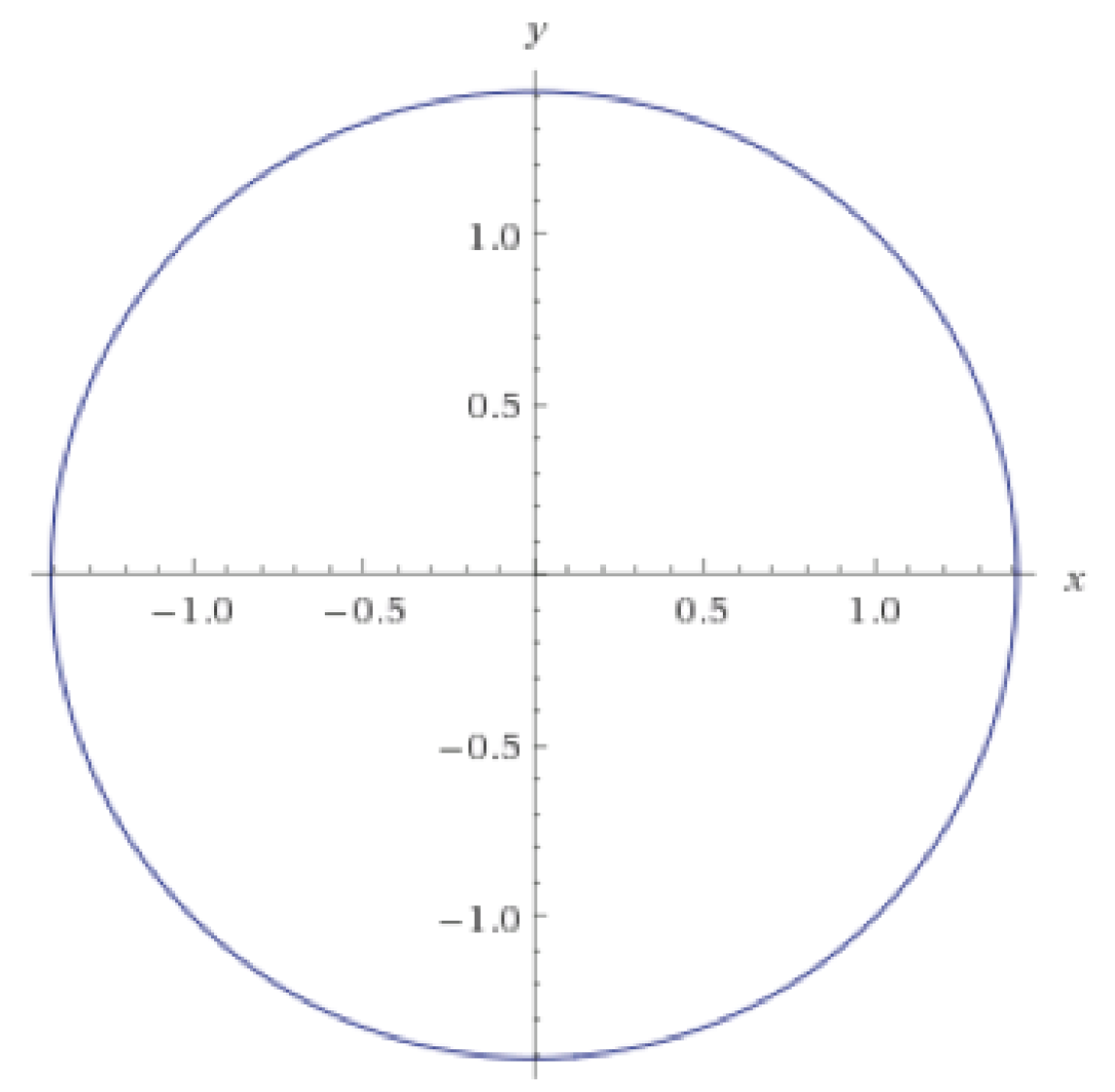 Goodfellow, Ian. "NIPS 2016 Tutorial: Generative Adversarial Networks." arXiv preprint arXiv:1701.00160 (2016).
[Speaker Notes: For very few values of hyper-parameters, it might lead to damped oscillations, but not in general .. which is contrary to Backprop where if you’ll let the program run long enough with decaying step size, it will converge]
Mode-Collapse
Generator fails to output diverse samples
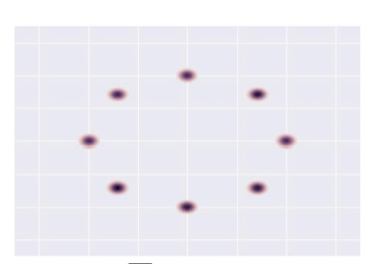 Target
8 modes 2D Gaussian
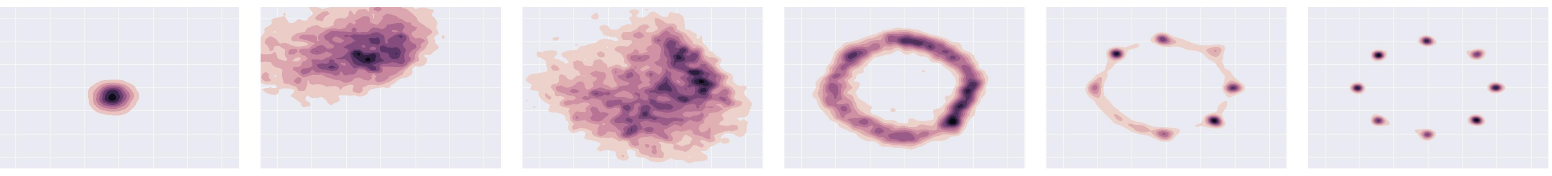 Expected
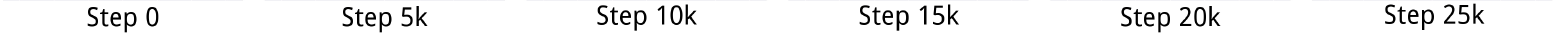 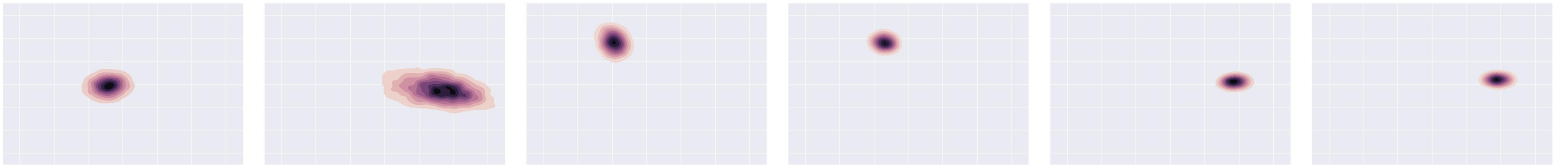 Output
Metz, Luke, et al. "Unrolled Generative Adversarial Networks." arXiv preprint arXiv:1611.02163 (2016).
[Speaker Notes: [..]
-- For instance, given that your real examples are generated from this 2D Gaussian Distribution (with 8 modes), you would expect your generated distribution to follow this trajectory
-- However, in practice, this happens.. i.e. your generated samples move from one mode to another, and fail to capture all the modes .. Thus, you don’t get diversity in the generated samples]
How to reward sample diversity?
At Mode Collapse,
Generator produces good samples, but a very few of them.
Thus, Discriminator can’t tag them as fake.
To address this problem,
Let the Discriminator know about this edge-case.
More formally,
Let the Discriminator look at the entire batch instead of single examples
If there is lack of diversity, it will mark the examples as fake
Thus,
Generator will be forced to produce diverse samples.
Salimans, Tim, et al. "Improved techniques for training gans." Advances in Neural Information Processing Systems. 2016.
[Speaker Notes: -- So intuitively, when mode collapse happens .. Our generator is still producing good samples .. But a very few number of them
    -- And thus, the Discriminator can’t do anything about it since the fake samples are still realistic.
-- So, if we want to tackle this problem, one way to do that is to let the Discriminator know about this edge-case, so that when it sees it happening, it can mark those samples as fake.
-- To be more formal, let the Discriminator look at the entire batch of generated samples instead of a single example, so that if it sees lack of diversity, it can assign fake labels to the entire batch.
-- Thus, to fool the Discriminator, your Generator will be forced to generate diverse samples.]
Mini-Batch GANs
Extract features that capture diversity in the mini-batch
For e.g. L2 norm of the difference between all pairs from the batch
Feed those features to the discriminator along with the image

Feature values will differ b/w diverse and non-diverse batches
Thus, Discriminator will rely on those features for classification

This in turn,
Will force the Generator to match those feature values with the real data
Will generate diverse batches
Salimans, Tim, et al. "Improved techniques for training gans." Advances in Neural Information Processing Systems. 2016.
[Speaker Notes: -- So, that’s the underlying idea, however, in practice, we just mine some features from the batch that capture the diversity .. For instance L2 norm of the distance between pair of samples .. And feed those features to the discriminator along with the image.
-- Since, the real dataset will have diversity.. These features will have a different value as compared to the values for a non-diverse fake batch .. Thus Discriminator will be able to identify the fake samples … which in turn will force the Generator to produce diverse samples]
Supervision with Labels
Label information of the real data might help







Replace D with a Multi-class classification problem where K classes are for the K labels in the dataset, and the K+1th class is for the fake image.
Modify cross-entropy loss
Empirically generates much better samples
Car
Dog
Real
D
D
Human
Fake
Fake
Salimans, Tim, et al. "Improved techniques for training gans." Advances in Neural Information Processing Systems. 2016.
[Speaker Notes: A purely heuristic method – there is no understanding as to why this method works…

The idea is very simple i.e. instead of having a binary classification problem of Fake vs Real in the Discriminator .. You replace it with a Multi-class classification problem where K classes are for the K labels in the dataset, and the K+1th class is for the fake image.

And correspondingly modify the cross-entropy loss .. So the new cross entropy loss now will contain K+1 terms.]
Alternate view of GANs
Zhao, Junbo, Michael Mathieu, and Yann LeCun. "Energy-based generative adversarial network." arXiv preprint arXiv:1609.03126 (2016)
[Speaker Notes: <<Insert Conditions on such a Energy Function>>
This kind of loss function can be generalized by having the discriminator as an Energy function that assigns high energy to fake samples and low energy to real samples.


Outputting probabilities require]
Alternate view of GANs (Contd.)
We can use this
Zhao, Junbo, Michael Mathieu, and Yann LeCun. "Energy-based generative adversarial network." arXiv preprint arXiv:1609.03126 (2016)
[Speaker Notes: <<Insert Conditions on such a Energy Function>>
This kind of loss function can be generalized by having the discriminator as an Energy function that assigns high energy to fake samples and low energy to real samples.


Outputting probabilities require]
Energy-Based GANs (EB-GANs)
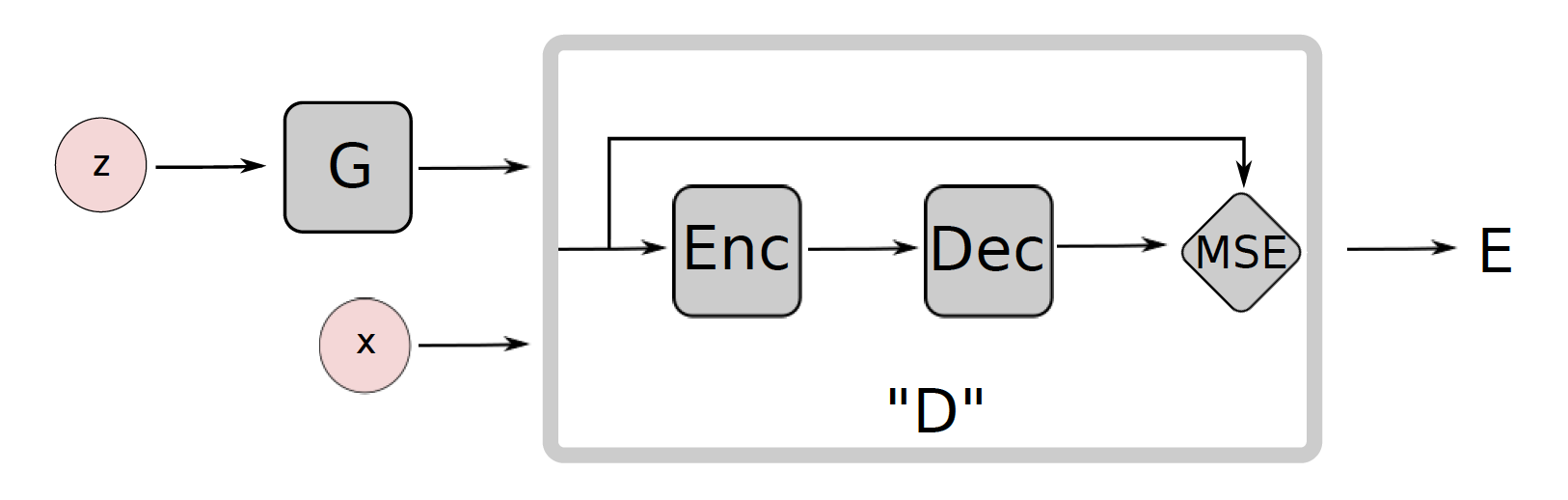 Zhao, Junbo, Michael Mathieu, and Yann LeCun. "Energy-based generative adversarial network." arXiv preprint arXiv:1609.03126 (2016)
[Speaker Notes: <<Some thoughts on the changes in the training algo. here>>
<<Also, include some results from the paper i.e. what did this objective achieve>>
<<Some people have also tried Denoising AutoEncoders>>]
More Bedrooms EB-GAN
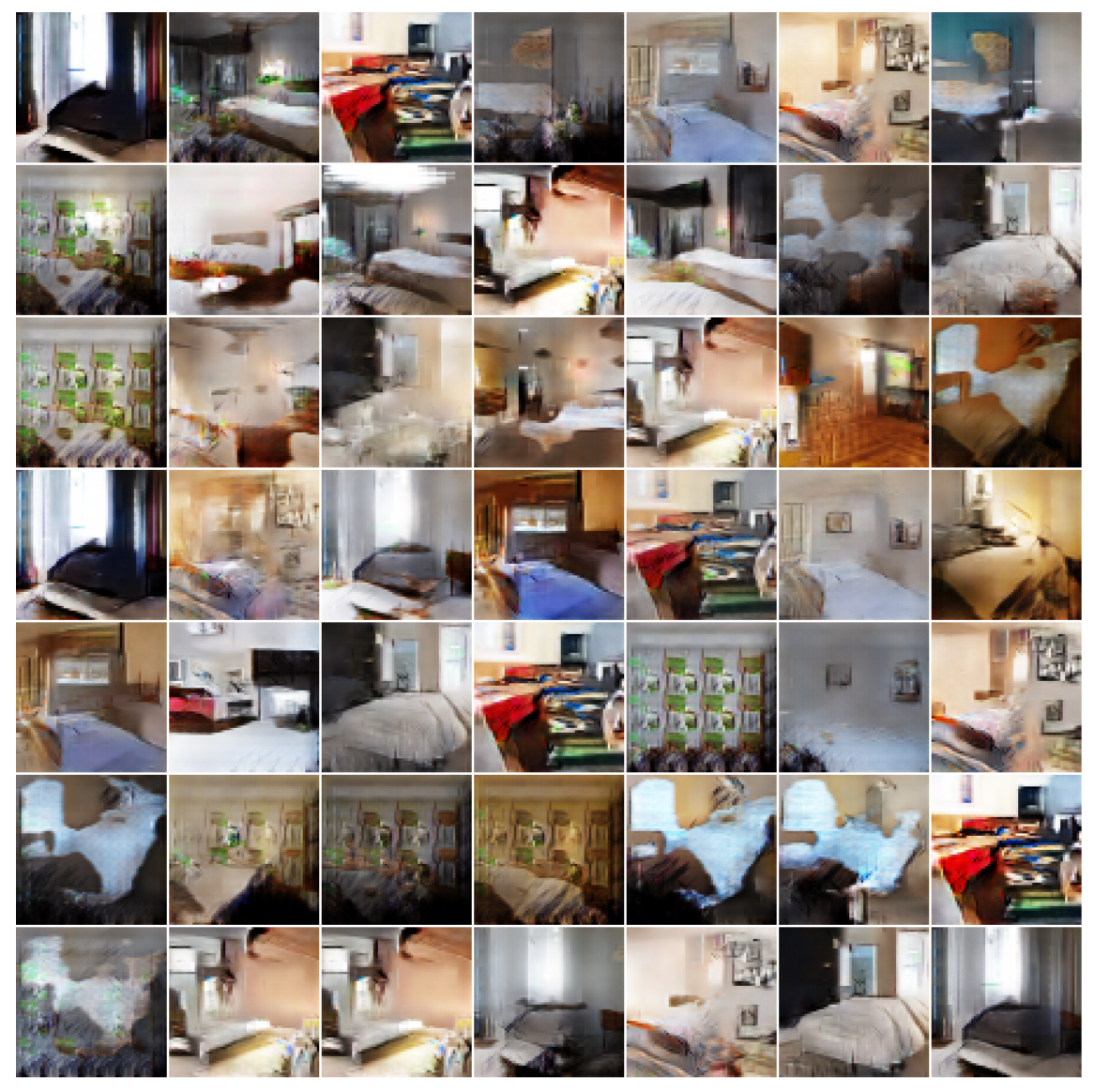 Zhao, Junbo, Michael Mathieu, and Yann LeCun. "Energy-based generative adversarial network." arXiv preprint arXiv:1609.03126 (2016)
[Speaker Notes: Like DC-GAN .. EB-GANs are able to generate good high resolution images]
Feature parameterization
3D Faces
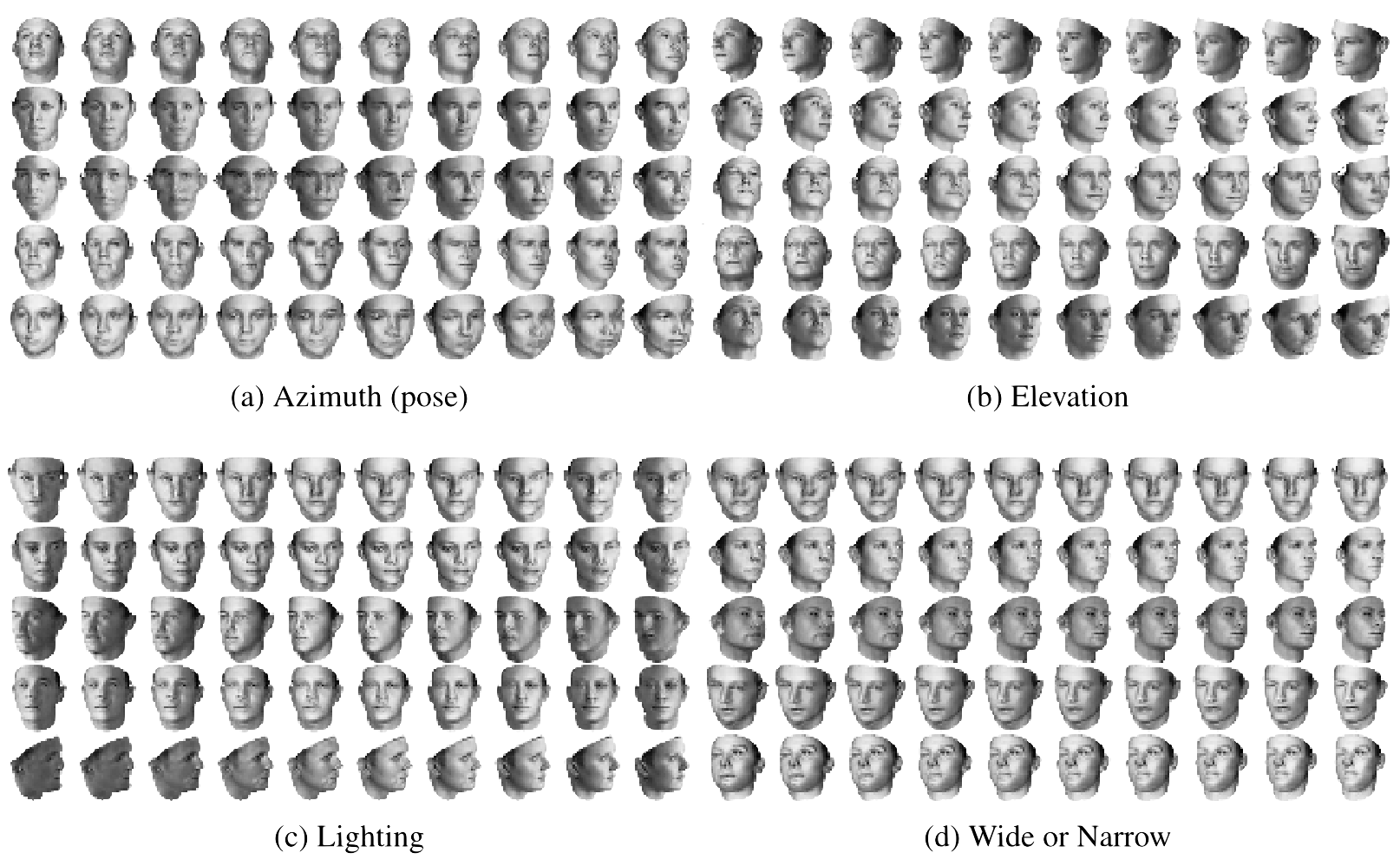 Chen, X., Duan, Y., Houthooft, R., Schulman, J., Sutskever, I., & Abbeel, P. InfoGAN: Interpretable Representation Learning by Information Maximization Generative Adversarial Nets, NIPS (2016).
[Speaker Notes: -- So, training GANs is tricky, but when they do work, they can do some really cool stuff.. I’ll cover one such cool application, and then Bhargav will go over the rest
-- So, until now we just said that, if you want to generate an image from GANs, sample from a noise distribution, and propagate it through the network.. However, we had no control over what we’ll end up generating
-- Won’t it be cool, if by changing just one dimension in the noise vector, we can control some aspect of the image 
    -- For instance, let’s say with one initialization of the z vector, I get the first image, now if by changing just one dimension of the z vector,        I can make my image to change the pose, it would be pretty cool.. So, in that case, that particular dimension will be handling the pose
        of the image.
    -- Similarly, a second z dimension can cover the Elevation of the image, a third z dimension can cover the Lighting and the fourth, the 
       width of the image.
-- Note that, you’ll most likely never find so many poses of the same person in your training set, however, your generator has learnt to control these aspects by looking at different poses of different people.
-- So, this is pretty cool…  Just imagine how much robust your standard training can become by looking at all these additional examples]
Feature parameterization
So, training GANs is tricky
Up to now if you want to generate an image from GANs, sample from a noise distribution, and propagate it through the network.. However, we had no control over what we’ll end up generating
By changing just one dimension in the noise vector, can control some aspect of the image 
For instance, let’s say with one initialization of the z vector, we get the first image, 
now if by changing just one dimension of the z vector, we can make my image to change the pose
in that case, that particular dimension will be handling the pose of the image.
Similarly, a second z dimension can cover the Elevation of the image, a third z dimension can cover the Lighting and the fourth, the width of the image.
Note that, you’ll most likely never find so many poses of the same person in your training set, however, your generator has learned to control these aspects by looking at different poses of different people.
Now how much robust your standard training can become by looking at all these additional examples
Chen, X., Duan, Y., Houthooft, R., Schulman, J., Sutskever, I., & Abbeel, P. InfoGAN: Interpretable Representation Learning by Information Maximization Generative Adversarial Nets, NIPS (2016).
[Speaker Notes: -- So, training GANs is tricky, but when they do work, they can do some really cool stuff.. I’ll cover one such cool application, and then Bhargav will go over the rest
-- So, until now we just said that, if you want to generate an image from GANs, sample from a noise distribution, and propagate it through the network.. However, we had no control over what we’ll end up generating
-- Won’t it be cool, if by changing just one dimension in the noise vector, we can control some aspect of the image 
    -- For instance, let’s say with one initialization of the z vector, I get the first image, now if by changing just one dimension of the z vector,        I can make my image to change the pose, it would be pretty cool.. So, in that case, that particular dimension will be handling the pose
        of the image.
    -- Similarly, a second z dimension can cover the Elevation of the image, a third z dimension can cover the Lighting and the fourth, the 
       width of the image.
-- Note that, you’ll most likely never find so many poses of the same person in your training set, however, your generator has learnt to control these aspects by looking at different poses of different people.
-- So, this is pretty cool…  Just imagine how much robust your standard training can become by looking at all these additional examples]
How to reward Disentanglement?
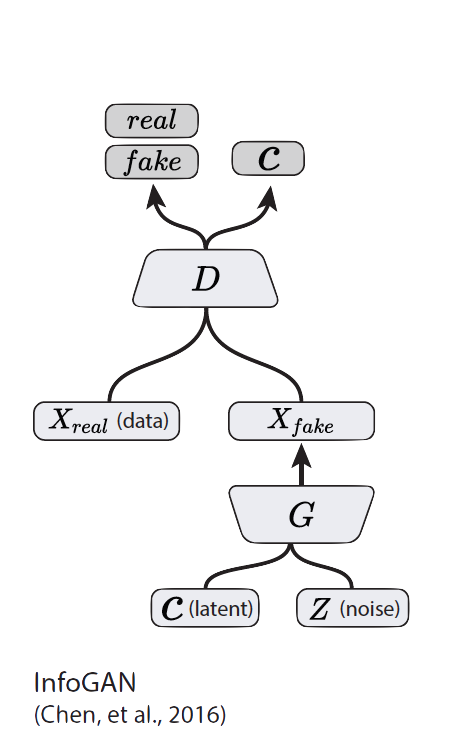 Chen, X., Duan, Y., Houthooft, R., Schulman, J., Sutskever, I., & Abbeel, P. InfoGAN: Interpretable Representation Learning by Information Maximization Generative Adversarial Nets
Mutual Information
InfoGAN
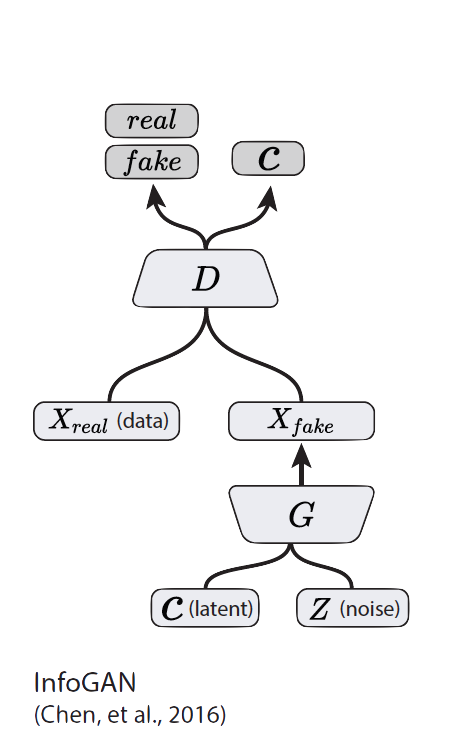 Chen, X., Duan, Y., Houthooft, R., Schulman, J., Sutskever, I., & Abbeel, P. InfoGAN: Interpretable Representation Learning by Information Maximization Generative Adversarial Nets, NIPS (2016).
InfoGAN
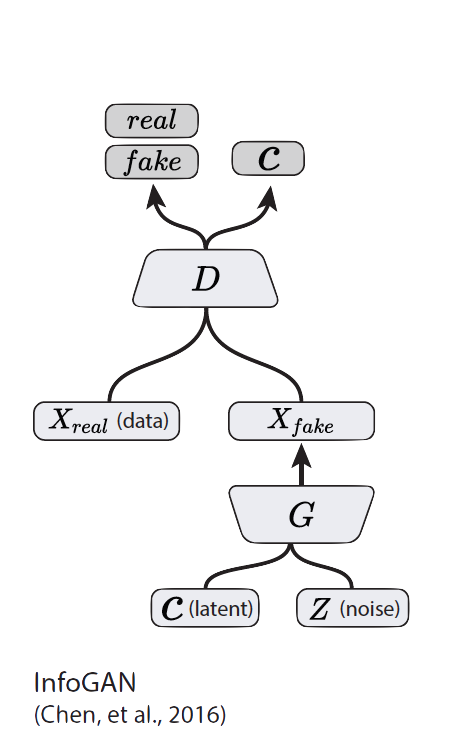 Chen, X., Duan, Y., Houthooft, R., Schulman, J., Sutskever, I., & Abbeel, P. InfoGAN: Interpretable Representation Learning by Information Maximization Generative Adversarial Nets, NIPS (2016).
[Speaker Notes: Posterior like term]
Part 3
Conditional GANs
Applications
Image-to-Image Translation
Text-to-Image Synthesis
Face Aging
Advanced GAN Extensions
Coupled GAN
LAPGAN – Laplacian Pyramid of Adversarial Networks
Adversarially Learned Inference
Summary
[Speaker Notes: Quick Recap here.]
Conditional GANs (CGANs)
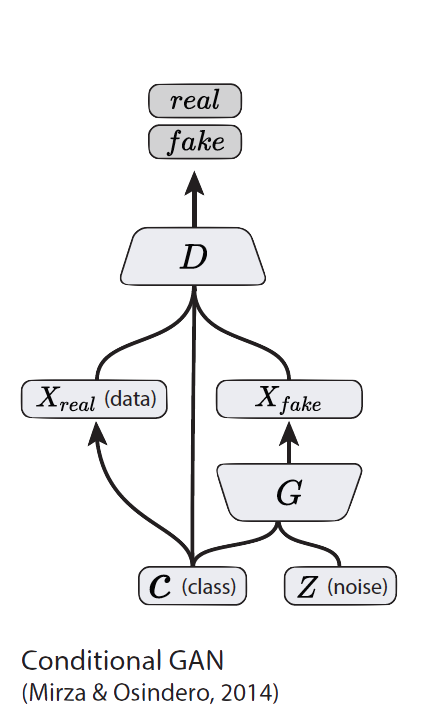 Simple modification to the original GAN framework that conditions the model on additional information for better multi-modal learning.

Lends to many applications of GANs when we have explicit supervision available.
Image Credit: Figure 2 in Odena, A., Olah, C. and Shlens, J., 2016. Conditional image synthesis with auxiliary classifier GANs. arXiv preprint arXiv:1610.09585.
Mirza, Mehdi, and Simon Osindero. “Conditional generative adversarial nets”. arXiv preprint arXiv:1411.1784 (2014).
Extension to Conditional Model
GANs can be extended to a conditional model if  both G and D are conditioned on some extra  information y
y could be any kind of auxiliary information,
– such as class labels or data from other modalities
We can perform the conditioning by feeding y
into both D and G as additional input layer
Conditional GAN Objective Function
In the generator the prior input noise pz(z), and  y are combined in joint hidden representation,  and the adversarial training framework allows  for considerable flexibility in how this hidden  representation is composed.
In the discriminator x and y	are presented as  inputs and to a discriminative function  (embodied again by a MLP in this case)
Objective function two-player minimax game is
minGmaxDV(D,G) =Ex∼pdata(x)[logD(x|y)]
+Ez∼p(z)[log(1−D(G(z|y)))]
CGAN Architecture
Conditional GANs (CGANs)
MNIST digits
generated conditioned on their class label.
MNIST digits
Figure 2 in the original paper.
Does not have to be class labels. We can condition on any explicit supervision available.
Mirza, Mehdi, and Simon Osindero. Conditional generative adversarial nets. arXiv preprint arXiv:1411.1784 (2014).
[Speaker Notes: Does not have to be class labels. We can condition on any explicit supervision available.]
Image-to-Image Translation
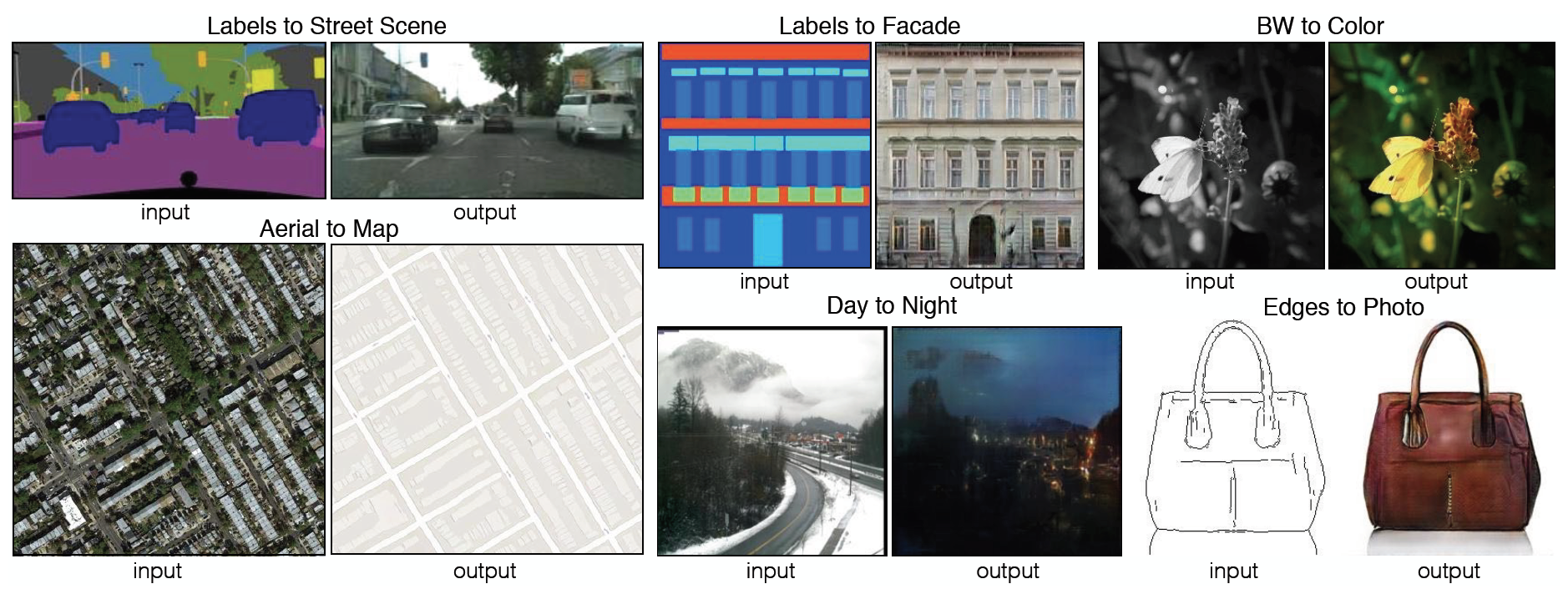 Figure 1 in the original paper.
Link to an interactive demo of this paper  https://affinelayer.com/pixsrv/
Isola, P., Zhu, J. Y., Zhou, T., & Efros, A. A. “Image-to-image translation with conditional adversarial networks”. arXiv preprint arXiv:1611.07004. (2016).
Image-to-Image Translation
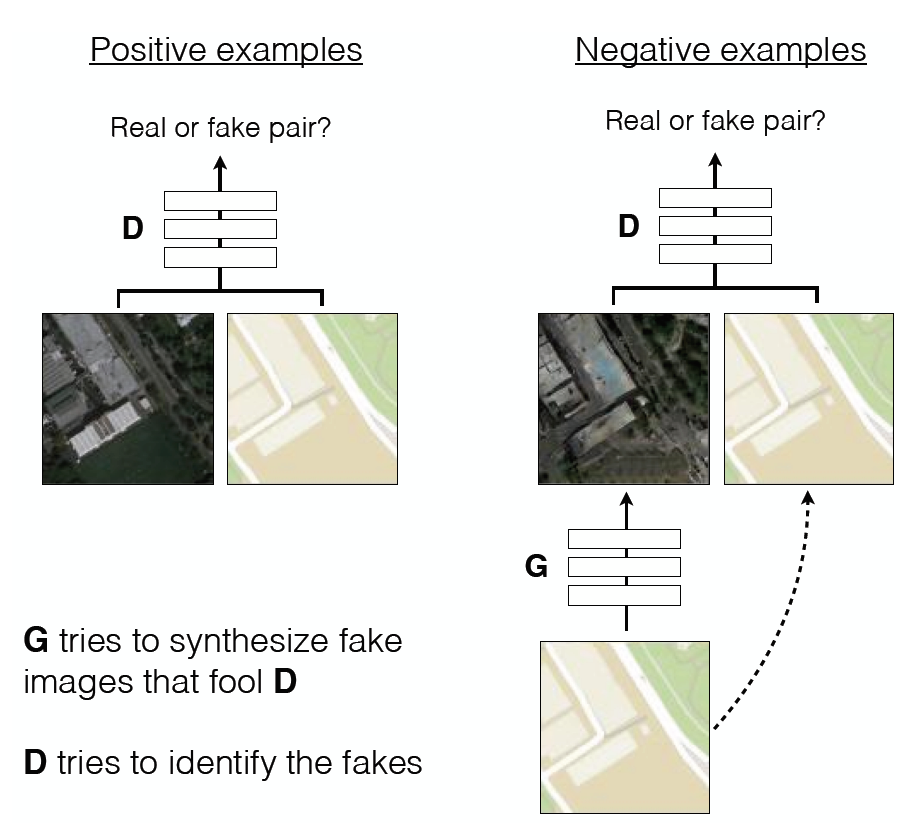 Architecture: Deep Convolutional GAN (DCGAN) architecture

Training is conditioned on the images from the source domain.

Conditional GANs provide an effective way to handle many complex domains without worrying about designing structured loss functions explicitly.
Figure 2 in the original paper.
Isola, P., Zhu, J. Y., Zhou, T., & Efros, A. A. “Image-to-image translation with conditional adversarial networks”. arXiv preprint arXiv:1611.07004. (2016).
[Speaker Notes: DCGAN shows a set of constraints that work for training GANs and most of the application follow their architecture closely.

No need to design effective loss functions for each domain. GAN gives a “structured loss” for free.]
Text-to-Image Synthesis
Motivation :Given a text description, generate images closely associated.
Uses a conditional GAN with the generator and discriminator being conditioned on “dense” text embedding.

Note the diversity of images
Figure 1 in the original paper.
Reed, S., Akata, Z., Yan, X., Logeswaran, L., Schiele, B., & Lee, H. “Generative adversarial text to image synthesis”. ICML (2016).
[Speaker Notes: Talk about the diversity of images also.]
Text-to-Image Synthesis
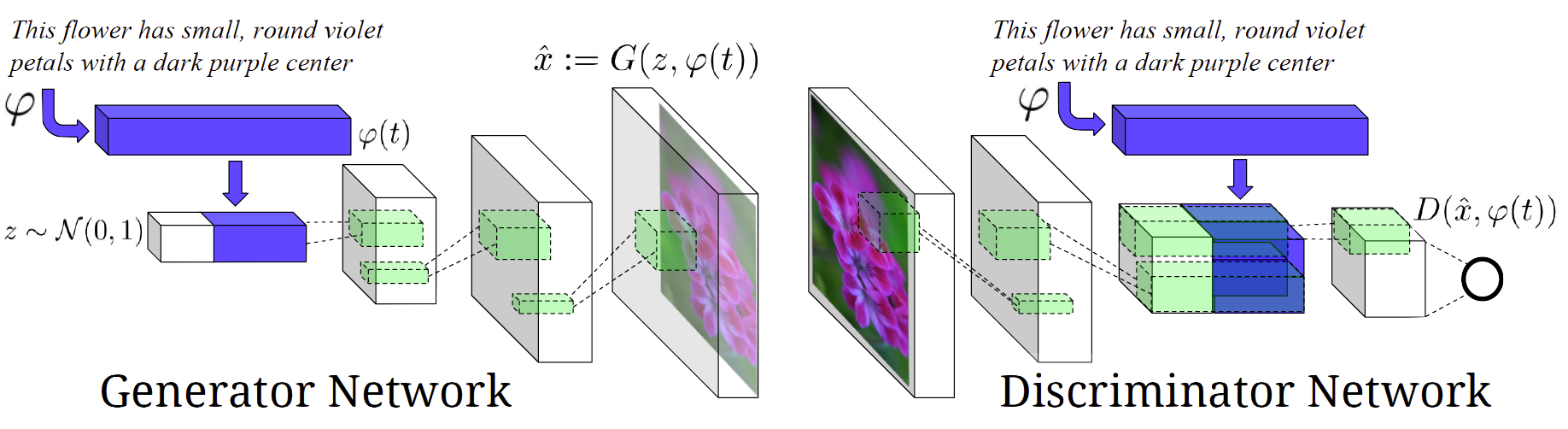 Figure 2 in the original paper.
Positive Example:
Real Image, Right Text
Negative Examples:
Real Image, Wrong Text
Fake Image, Right Text
Reed, S., Akata, Z., Yan, X., Logeswaran, L., Schiele, B., & Lee, H. “Generative adversarial text to image synthesis”. ICML (2016).
Face Aging with Conditional GANs
Differentiating Feature: Uses an Identity Preservation Optimization using an auxiliary network to get a better approximation of the latent code (z*) for an input image.
Latent code is then conditioned on a discrete (one-hot) embedding of age categories.
Figure 1 in the original paper.
Antipov, G., Baccouche, M., & Dugelay, J. L. (2017). “Face Aging With Conditional Generative Adversarial Networks”. arXiv preprint arXiv:1702.01983.
Face Aging with Conditional GANs
Figure 3 in the original paper.
Antipov, G., Baccouche, M., & Dugelay, J. L. (2017). “Face Aging With Conditional Generative Adversarial Networks”. arXiv preprint arXiv:1702.01983.
Part 3
Conditional GANs
Applications
Image-to-Image Translation
Text-to-Image Synthesis
Face Aging
Advanced GAN Extensions
LAPGAN – Laplacian Pyramid of Adversarial Networks
Adversarially Learned Inference
Summary
Laplacian Pyramid of Adversarial Networks
Figure 1 in the original paper. (Edited for simplicity)
Based on the Laplacian Pyramid representation of images. (1983)
Generate high resolution (dimension) images by using a hierarchical system of GANs
Iteratively increase image resolution and quality.
Denton, E.L., Chintala, S. and Fergus, R., 2015. “Deep Generative Image Models using a Laplacian Pyramid of Adversarial Networks”. NIPS (2015)
[Speaker Notes: So, the Generator generates I3, h2, h1, h0 only.]
Laplacian Pyramid of Adversarial Networks
Figure 1 in the original paper.
Denton, E.L., Chintala, S. and Fergus, R., 2015. “Deep Generative Image Models using a Laplacian Pyramid of Adversarial Networks”. NIPS (2015)
[Speaker Notes: So, the Generator generates I3, h2, h1, h0 only.]
Laplacian Pyramid of Adversarial Networks
Figure 2 in the original paper.
Training Procedure:
Models at each level are trained independently to learn the required representation.
Denton, E.L., Chintala, S. and Fergus, R., 2015. “Deep Generative Image Models using a Laplacian Pyramid of Adversarial Networks”. NIPS (2015)
[Speaker Notes: Red -> Blur and Downscale (by a factor of 2)
Green -> Upsample (by a factor of 2)

Models at each level is trained independently to learn the required representation.]
Adversarially Learned Inference
encoder distribution
generator distribution
Dumoulin, Vincent, et al. “Adversarially learned inference”. arXiv preprint arXiv:1606.00704 (2016).
Adversarially Learned Inference
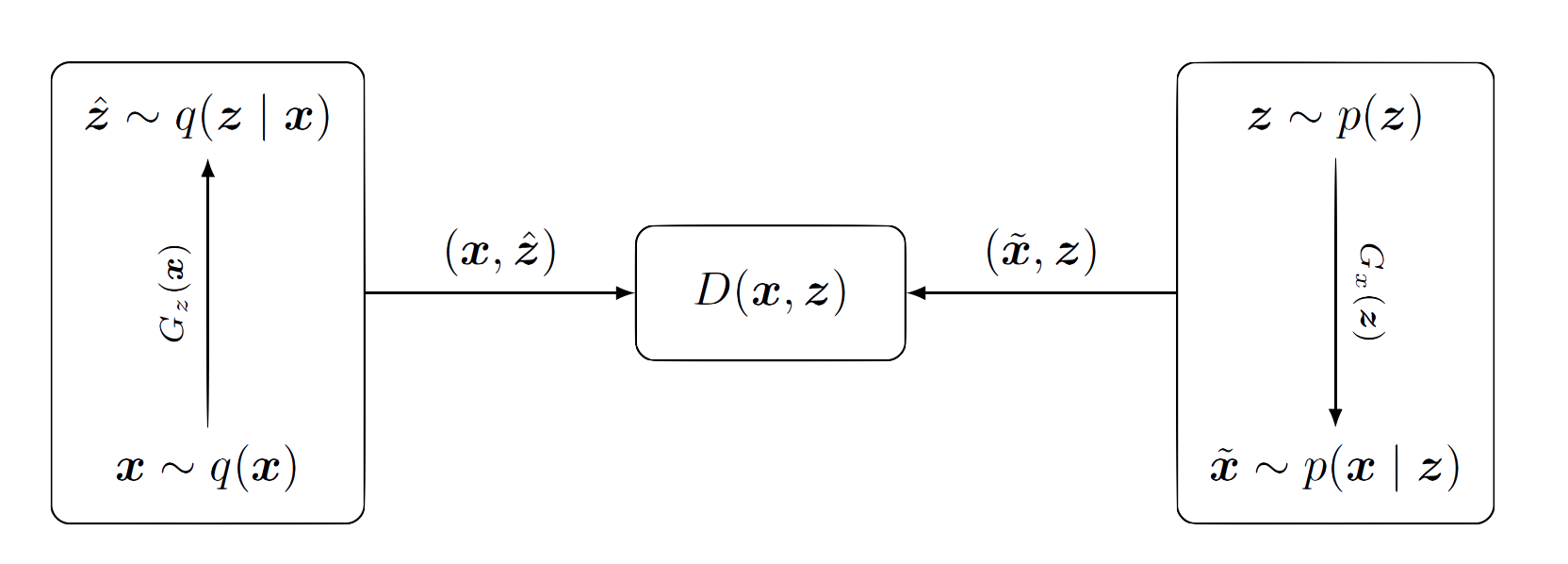 Discriminator Network
Encoder/Inference Network
Generator Network
Figure 1 in the original paper.
Dumoulin, Vincent, et al. “Adversarially learned inference”. arXiv preprint arXiv:1606.00704 (2016).
Adversarially Learned Inference
Dumoulin, Vincent, et al. “Adversarially learned inference”. arXiv preprint arXiv:1606.00704 (2016).
Why use GANs for Generation?
Can be trained using back-propagation for Neural Network based Generator/Discriminator functions.
Sharper images can be generated.
Faster to sample from the model distribution: single forward pass generates a single sample.
Issues with GANs
Very difficult to train
Two major problems: mode collapse, and non-convergence.
Used less since generative models usually outperform them

GigGAN hopes to change that

Uses an improved GAN architecture to enable a one billion parameter model trained with over 2.5 billion training images.
Can generate images from text input, is an order of magnitude faster than Stable Diffusion, and enables efficient image processing through prompting.
An upscaling variant of GigaGAN can upscale 128 pixel images to detailed 4K images.
GAN Variants
GAN Zoo

6 GAN Architectures you really should know
Growth of GAN papers
Gan Zoo
With LLMs however, GANs seem to be losing their appeal.
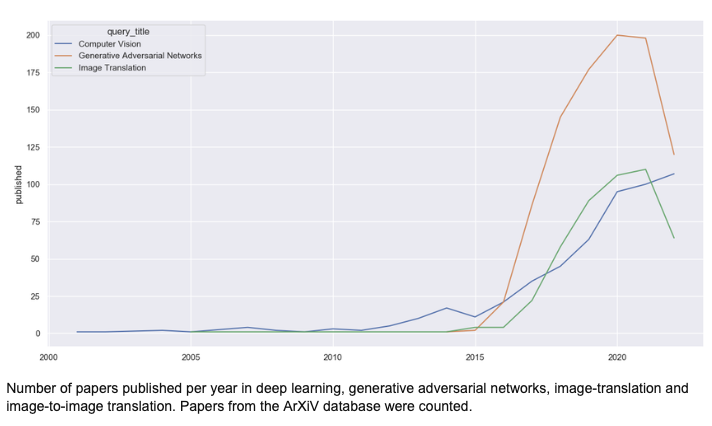 https://www.researchgate.net/figure/Number-of-papers-published-per-year-in-deep-learning-generative-adversarial-networks_fig1_365225347
Summary
GANs are generative models that are implemented using two stochastic neural network modules: Generator and Discriminator.
Generator tries to generate samples from random noise as input
Discriminator tries to distinguish the samples from Generator and samples from the real data distribution.
Both networks are trained adversarially (in tandem) to fool the other component. In this process, both models become better at their respective tasks.
Many GAN variants (GAN Zoo)
Reading List
Goodfellow, I., Pouget-Abadie, J., Mirza, M., Xu, B., Warde-Farley, D., Ozair, S., Courville, A. and Bengio, Y. Generative adversarial nets, NIPS (2014).
Goodfellow, Ian NIPS 2016 Tutorial: Generative Adversarial Networks, NIPS (2016).
Radford, A., Metz, L. and Chintala, S., Unsupervised representation learning with deep convolutional generative adversarial networks. arXiv preprint arXiv:1511.06434. (2015).
Salimans, T., Goodfellow, I., Zaremba, W., Cheung, V., Radford, A., & Chen, X. Improved techniques for training gans. NIPS (2016).
Chen, X., Duan, Y., Houthooft, R., Schulman, J., Sutskever, I., & Abbeel, P. InfoGAN: Interpretable Representation Learning by Information Maximization Generative Adversarial Nets, NIPS (2016).
Zhao, Junbo, Michael Mathieu, and Yann LeCun. Energy-based generative adversarial network. arXiv preprint arXiv:1609.03126 (2016).
Mirza, Mehdi, and Simon Osindero. Conditional generative adversarial nets. arXiv preprint arXiv:1411.1784 (2014).
Liu, Ming-Yu, and Oncel Tuzel. Coupled generative adversarial networks. NIPS (2016).
Denton, E.L., Chintala, S. and Fergus, R., 2015. Deep Generative Image Models using a Laplacian Pyramid of Adversarial Networks. NIPS (2015)
Dumoulin, V., Belghazi, I., Poole, B., Lamb, A., Arjovsky, M., Mastropietro, O., & Courville, A. Adversarially learned inference. arXiv preprint arXiv:1606.00704 (2016).

Applications:
Isola, P., Zhu, J. Y., Zhou, T., & Efros, A. A. Image-to-image translation with conditional adversarial networks. arXiv preprint arXiv:1611.07004. (2016).
Reed, S., Akata, Z., Yan, X., Logeswaran, L., Schiele, B., & Lee, H. Generative adversarial text to image synthesis. JMLR (2016).
Antipov, G., Baccouche, M., & Dugelay, J. L. (2017). Face Aging With Conditional Generative Adversarial Networks. arXiv preprint arXiv:1702.01983.